Однослойные перцептроны
В современном понимании перцептроны представляют собой:
однослойные или многослойные искусственные нейронные сети 
прямого распространения
с бинарными или аналоговыми выходными сигналами,
обучающиеся с учителем. 
Они хорошо подходят для решения нескольких типов задач:
аппроксимации данных, 
прогнозирования состояния на основе временного ряда,
распознавания образов
классификации, 
а также могут быть использованы в других задачах сами по себе или совместно с другими методами моделирования.
Структура однослойного перцептрона
M входами и K выходами
Количество весовых коэффициентов (Nw), настраиваемых в процессе обучения, рассчитывается следующим образом:
N w  = (M + 1)× K .
Для каждого нейрона сети помимо синаптических связей с элементами входного вектора настраивается связь с фиктивным единичным входом (коэффициент смещения).
Так как выходные переменные могут принимать как бинарные, так и аналоговые значения, выбор вида активационных функций ограничен только областью допустимых значений выходных сигналов, принятой для нормализации.
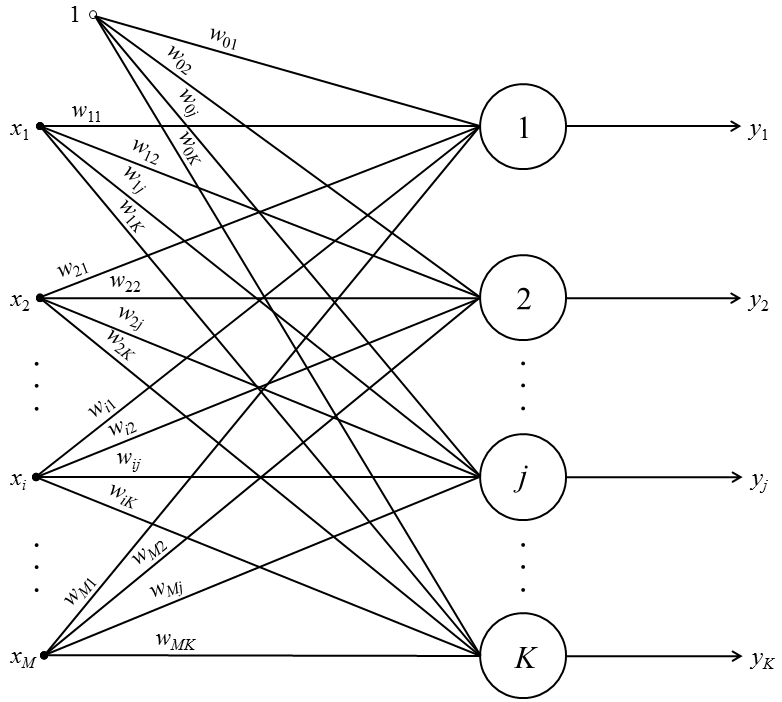 Итерационный алгоритм метода Уидроу–Хоффа (дельта-правило)
Пример
Исходная выборка данных для однослойного перцептрона
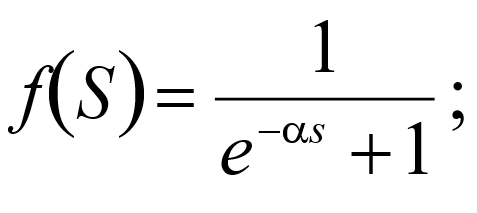 1
w0
w1
x1
y1
w2
x2
S1
w3
x3
Пример
Нормализованная исходная выборка для обучения и практического использования однослойного перцептрона